O‘zbek  tili
11-sinf
Mavzu:
Adabiy o‘qish: Rahmat Fayziyning hayoti va ijodi.
“Hazrati inson” asari.
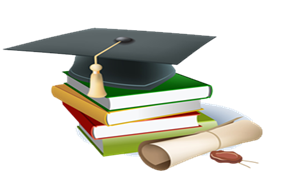 O‘tgan mavzuni takrorlash
Экономия - большое богатство.
Tejamkorlik koni boylik   -

Yetti o‘lchab, bir kes      -

Toma – toma ko‘l bo‘lur -

Yaxshilik qilolmasang,
yomonlik  ham qilma     -
Семь раз отмерь, один раз отрежь.
Капля за каплей, будет большая река.
Если ты не делаешь добро,
не делай зла.
T sxemasi
Takrorlash
Yangi mavzu bayoni
Taniqli adib Rahmat Fayziy 1918-yili Toshkentning Beshyogʻoch dahasi, kosib oilasida dunyo keldi. U oʻrta maktabni tugatib, elektr-mexanika texnikumida oʻqidi. 
Soʻng respublika gazetalari tahririyatlarida ishladi.
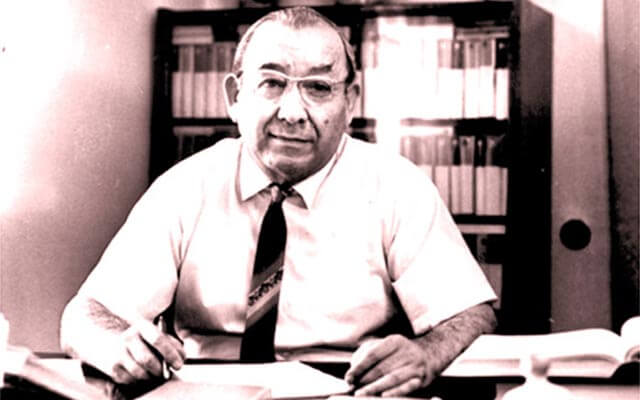 Rahmat Fayziy
Rahmat Fayziy
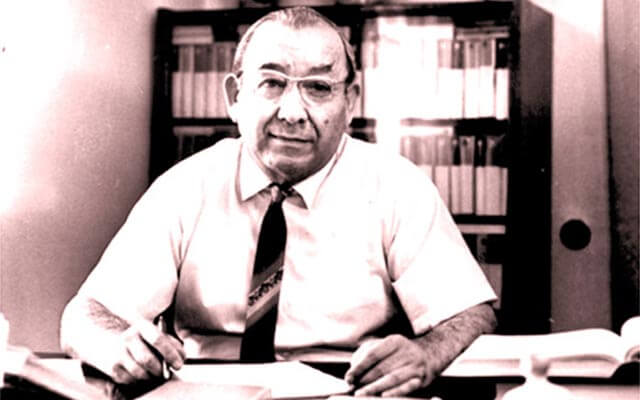 Uning dastlabki sheʼriy mashqlari, lavha, ocherklari ham gazetalar sahifalarida eʼlon qilindi va uning qalami yildan yilga charxlanib bordi.
Rahmat Fayziy
Rahmat Fayziy ilk ijodi
Rahmat Fayziy faoliyati
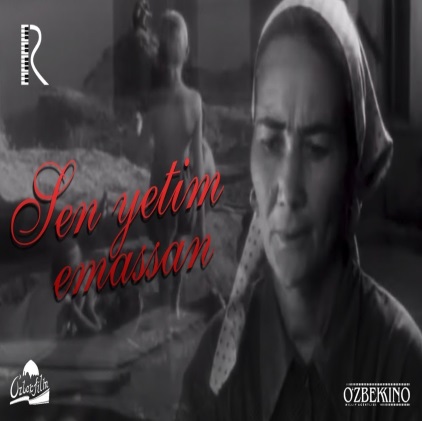 Rahmat Fayziy 1962-1965-yillarda “Oʻzbekfilm” kinostudiyasida ishladi.
 Uning “Sen yetim emassan” (1962), 
“Yor-yor” kinossenariylari asosida ishlangan filmlari oʻzbek milliy kinosi rivojiga salmoqli hissa boʻlib qoʻshildi.
“Sen etim emasan” filmi
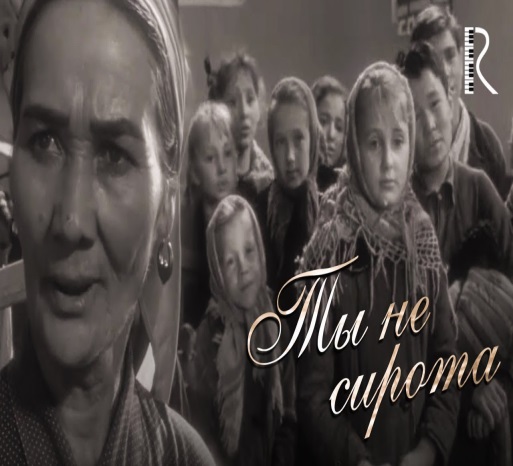 Ayniqsa, yozuvchining “Sen yetim emassan” kinossenariysi boʻyicha suratga olingan film qator xorijiy mamlakatlar ekranlarida namoyish etilib, tomoshabinlarga manzur boʻldi.
Unvonlari
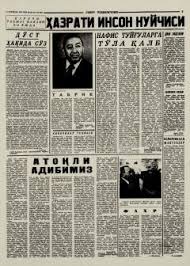 Rahmat Fayziy 
“Oʻzbekistonda xizmat koʻrsatgan sanʼat arbobi”, 
“Oʻzbekiston xalq yozuvchisi”,
“Polsha Xalq Respublikasida xizmat 
koʻrsatgan madaniyat arbobi”
 faxriy unvonlari bilan taqdirlangan.
Mahkam aka va Mehriniso opa Shotursunovlar
Rahmat Fayziy 1969-yili shu ssenariy asosida yaratgan “Hazrati Inson” romanida temirchi Mahkam ota va Mehriniso opa hayoti orqali oddiy kishilarning front orti mehnati, qahramonligini koʻrsatdi.
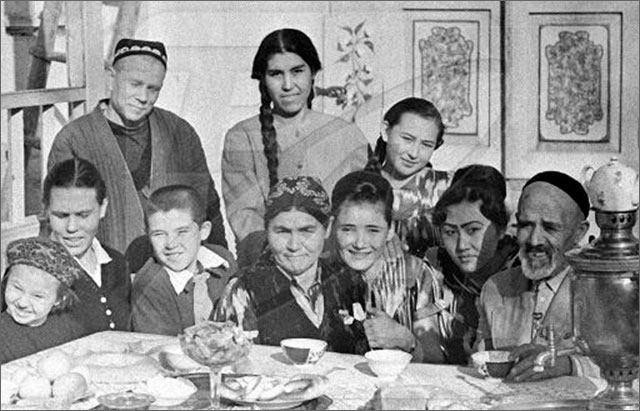 Mustaqil bajarish uchun topshiriqlar
1. Darslikdagi 148-149-150-betdagi “Hazrati inson” roma-nidan parchalarni  to‘liq o‘qib chiqing. 
2. Quyidagi savollarga javob bering:
Hikoyada qaysi davr tasvirlangan?
Mahkam akaning maqsadi nima edi?
O‘zbek xalqi yurtimizga kelgan yetim bolalarni qanday kutib oldi?
Yetim bolalarning og‘ir ahvoli tasvirlangan joylarni topib, qayta o‘qing va daftarga yozing.